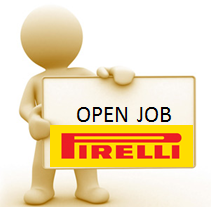 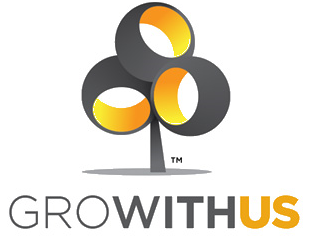 Curing Specialist (R&D) – cod 0028/2016
Responsibilities:

Organize for thermocouple measurement of tyres, their analysis, validation and input into the database / system;
Organize for laboratory measurements of relevant compound reactivity (kinetics of vulcanization) and their analysis ;
Develop the vulcanization cycle, from the guidelines (cluster) given by central development;
Develop troubleshooting cycles to be tested and validated and assist the production & quality to present potential causes of defects or anomalies;
Implement cycles into production and manage the technical part of the software packages that control the vulcanization in the factory
Present report of vulcanization test / industrialization to highlight technical & quality details (defects etc.);
Establish & maintain a close link with quality & maintenance to have always under control the key features & functionalities of the vulcanization presses;
Establish & maintain a close link with material quality to have always under control the key kinetics of the compound in production;
Participate actively to main developments in collaboration with the sector;
Deepen expertise in the area of polymer / compound vulcanization.

Requirements and skills:    

Graduate in technical field: Chemistry, Industrial chemistry, Science and Engineering of Materials, Physics 
Basic / medium rubber compound knowledge
Good English skills (written / oral)
Good adaptability to carry out different task and manage different aspects surrounding the technical field (machinery/material knowledge/software skills/practical test etc.)
Very good knowledge of main PC usage & web application usage
Some knowledge of basic programming is a plus

Experience:  Junior or 2 years in technical field
Cei care sunt interesați pot trimite direct cererea de aplicare pe Platforma Globală de Recrutare de pe site-ul nostru  www.pirelli.ro/cariere